Flexible entre chambre
Ian
24 may 2018
Link Legris Chassis mount to Sagana. Diameter Interieur 6mm
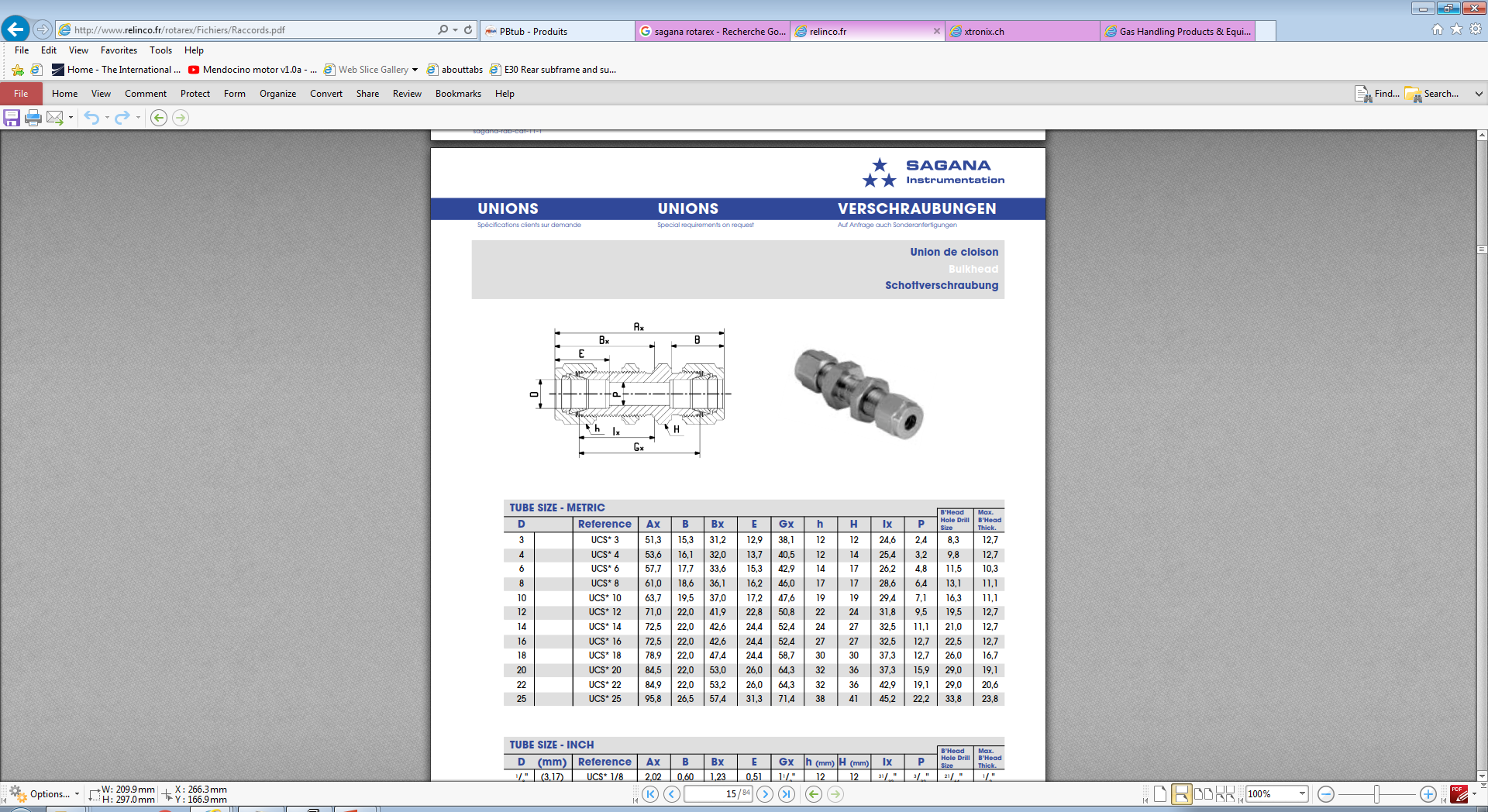 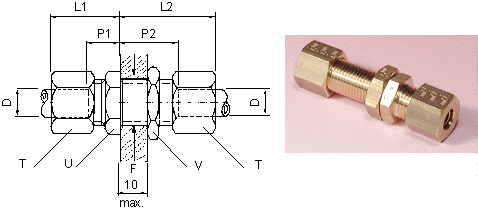 SAGANA
LEGRIS
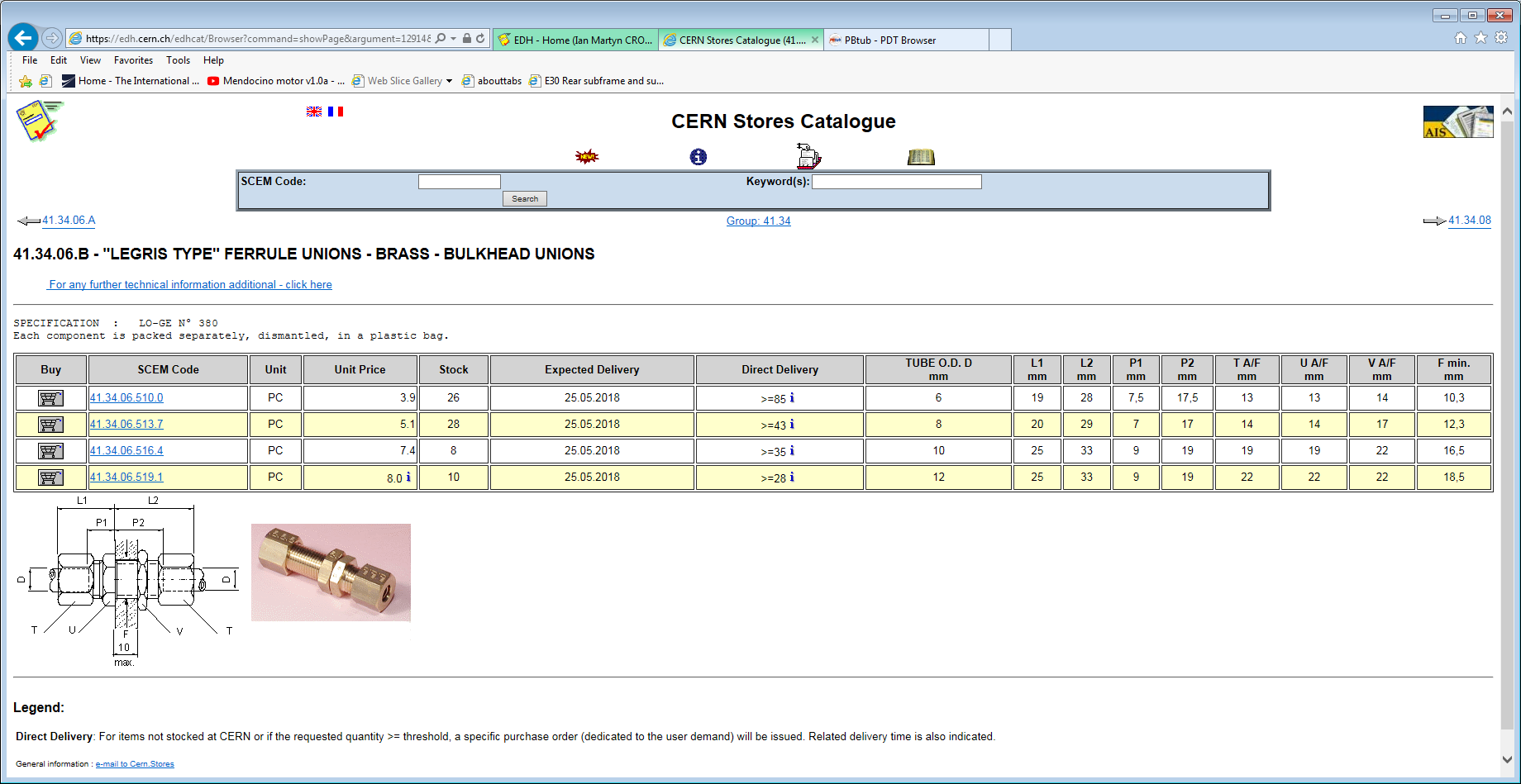 Legris Spec

http://www.legris.com/Legris_ecom/RechercherReferencesTypeArticle.do?codeReferenceASelectionner=&codeActivite=BP&codeGroupe=01&codeFamille=01&codeSousFamille=02&codeTypeArticle=0116&onglet=2&uniteConversionDimensions=mm&uniteConversionPoids=kg&uniteConversionDebit=l/mn&uniteConversionPression=bar&codeFiliale=switzerland&codeLangue=en_GB


Parker Hannifin Europe Sàrl - Luxembourg, Switzerland Branch | La Tuilière 6 - CH-1163 Etoy (Switzerland), SWITZERLAND
Tel. : + 41 (0)21 821 87 00 | Fax : + 41 (0)21 821 87 31 | E-mail : parker.switzerland@parker.com
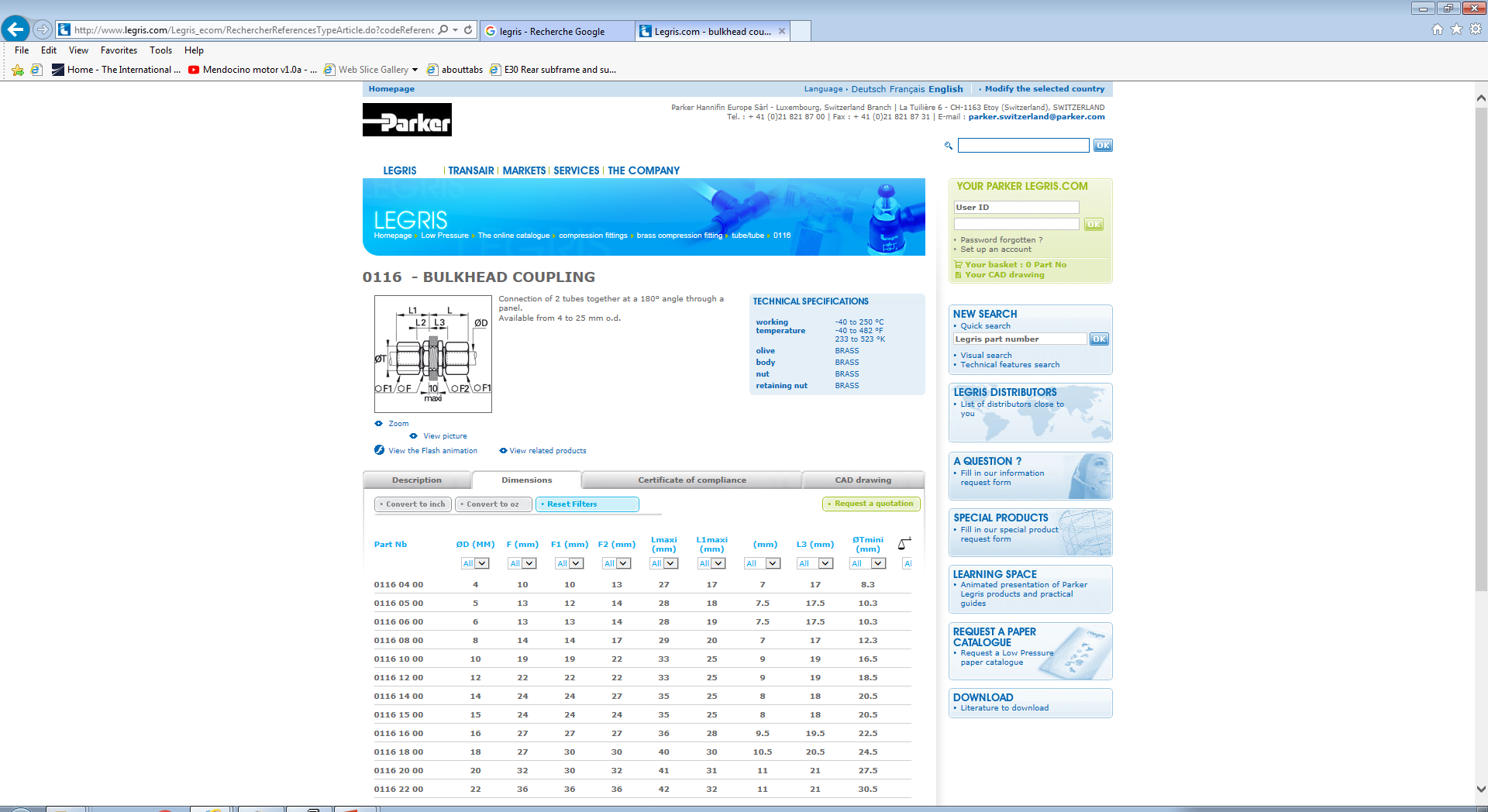 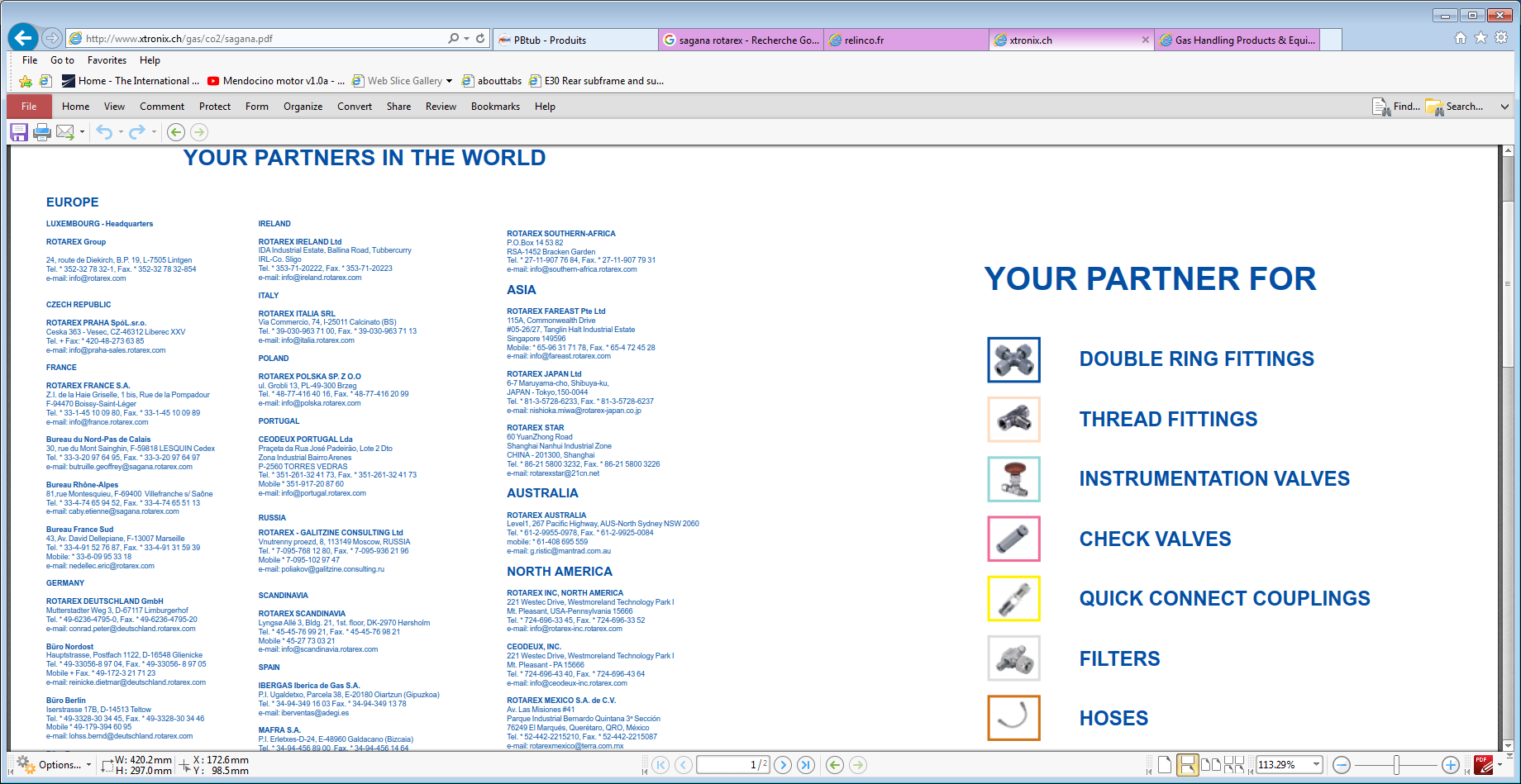 Sagan Rotarex
Catalogue
http://www.relinco.fr/rotarex/Fichiers/Raccords.pdf
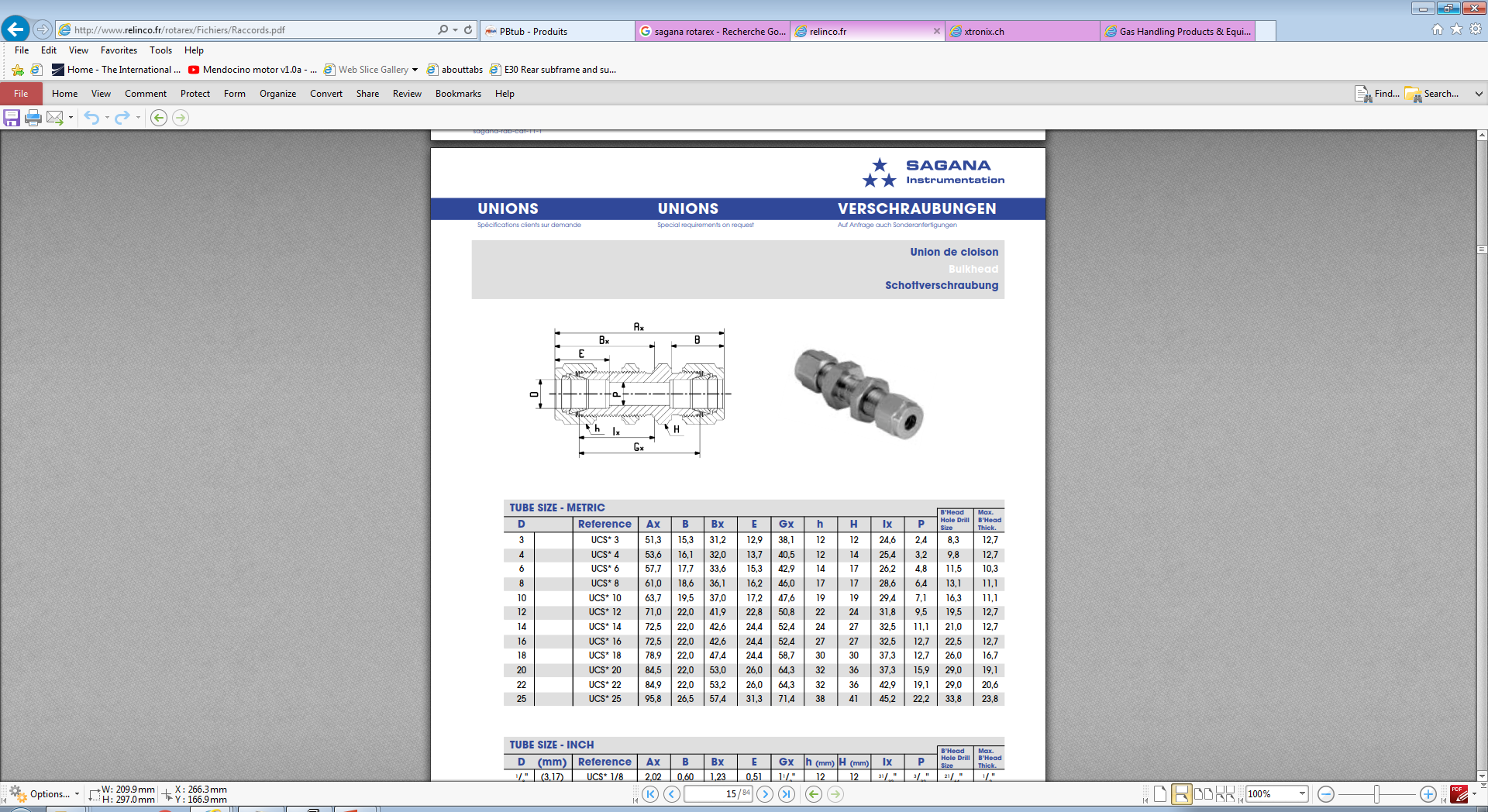